MAASEUpdates
April 14, 2015
Welcome
John Andrejack, Supervisor 
	Program Finance Unit

Jessica Brady, Supervisor 	
	Performance Reporting Unit

Sheryl Diamond, Supervisor 
	Program Accountability Unit
Federal Update
ESEA Flexibility Renewal application was submitted March 30th 
Application defines specific steps to support low performing schools based on a DISTRICT model of support…not by building alone
If the ESEA is reauthorized, a transition plan for states with approved waivers will be developed
No date for approval has been given
Federal Update
State Systemic Improvement Plan (SSIP)
The New SPP Indicator B-17 was submitted March 31st
Phase I was a summary of 5 activities conducted during the past year
Data Analysis
Infrastructure Analysis
Coherent Improvement Strategies
State-identified Measurable Result (SiMR)
Theory of Action (If…Then…)
Plans are underway to begin the planning of Phase II which will be due February 2016
Federal Update
SSIP Phase II is the  DEPARTMENT plan will define 8 specific components regarding how the state agency will work in a coordinated way in support district improvement effort
Governance
Fiscal
Quality Standards
PD & TA
Data
Communication
Monitoring & Accountability

Stakeholder groups will be formed to address multiple issues throughout the process
MDE Update
School Reform Office 
The Governor’s Executive Order moving the SRO under the direction of DTMB will be effective May 12
Location of the staff and office not determined at this time
Stay tuned for the implementation model
MDE Update
State Assessment
Reference to assessment on IEP should simply be “MI Statewide Assessment”
No MI authority to allow Opt Out provision
No reference should ever be in the IEP or Notice
Any student not taking the state assessment will effect the district participation rate regardless of reason given
MDE Update
Michigan Alternate Content Standards & Assessment
MI-Access: Next Generation for ELA and Math
Michigan has withdrawn from the DLM Consortium
Continue with MI-Access at all three levels
New assessment in ELA and Math based on Essential Elements
Developed by Michigan educators…continued
Social Studies (FI) and Science will continue as is currently
[Speaker Notes: Social]
MDE Update
Essential Elements in ELA and Math
Will replace current EGLCEs and EHSCEs in ELA and Mathematics
Aligns to CCSS in ELA and Mathematics
Essential Elements are target for those taking Alternate Assessment in Michigan
Assessed at three levels based on Range of Complexity
Range of Complexity
Currently being drafted
Michigan specific based on MI educator panel input this past February
Will be put through additional committee feedback and public comment later this Spring
MDE Update
What to write in IEPs for Alternate Assessment for the 2015-2016 school year
MI-Access Functional Independence
MI-Access Supported Independence
MI-Access Participation
OSE Update
Redesign High Level Update
Current workbook updates 
The CIMS Operations Team will be launching the April workbook in the current system as planned on April 15, 2015.
The Monitoring and Technical Assistance Team has completed the Winter Focused Monitoring activities and plans to launch the Spring FM Module in the current system in April.
At this time, CIMS is expected to continue normal operations at least through the current academic year. For more information, see the CIMS training website.
OSE Update
Redesign Updates
The Redesign Team has held an initial scheduling meeting with the Monitoring Team to discuss the timing of when items will be released within the new system 
An exploratory design meeting with the Program Accountability unit, Program Finance unit and an exploratory meeting with the Early On team within the Office of Great Start are underway
The Redesign Team is drafting a complete project calendar for the upcoming year
OSE Update
Results Transmittals
DISCONTINUED until further notice
Will NOT be in the April 15 workbook
Initially designed to address improved results
No accountability; No follow-up
Expanded version of compliance related system design
Plan is to create a meaningful connection embedded in the School Improvement Plan process underway
Stay tuned for work group input
OSE Update
ISD Plans for the Delivery of Special Education Programs & Services
Special Education Vision
Regulate and Ensure Compliance
Responsive to the Needs of the OSE and each ISD
Maintain Consistency of Content and Approval Process
Allow for Local Flexibility and Innovation
Meet  the Requirements of State Law and Rule 
Use Technology to Improve the Efficiency of the Process
OSE Update
Why Are We Changing the ISD Plans?
Changing landscape of education

Results Driven Accountability 

Compliance Challenges

Efficiency of the Process
OSE Update
What are we changing the process?
Model form that focuses on the required items according to MARSE

Removal of Waivers from the Plans

Use of an electronic system

Three Year Revision and Review Cycle
OSE Update
When Are We Changing?
May 1, 2015:  
Any plans submitted from this point forward will not be approved if they contain waiver language
All waivers will need to be submitted through the waiver process
Waivers will only be approved for up to 3 years
Summer 2015:
The OSE will be providing technical assistance on the new model ISD plan
October 2015:  
The OSE will begin using a rotation cycle for submitting and reviewing  plans
OSE Update
Rotation/Grouping
October 2015 to May 2016
Alpena-Montmorency-Alcona ESD
Berrien RESA
Calhoun ISD
Copper Country
Gogebic-Ontonagon ISD
Huron ISD
Lapeer ISD
Lewis Cass ISD
Macomb ISD
Charlevoix-Emmet ISD
Muskegon Area ISD
West Shore ESD
Saginaw ISD
St. Clair RESA
Sanilac ISD
Tuscola ISD
Van Buren ISD
Cheboygan-Otsego-Presque 	Isle ESD
Ingham ISD
Wayne RESA
OSE Update
Rotation/Grouping
October 2016 to May 2017
Clare-Gladwin RESD
Crawford-Oscoda-Ogemaw-Roscommon 
Iosco RESA
Bay-Arenac ISD
Barry ISD
Branch ISD	
Dickinson-Iron ISD
Eaton ISD
Genesee ISD
Hillsdale ISD
Ionia County ISD
Jackson ISD
Livingston ESA
Marquette-Alger RESA
Mecosta-Osceola  ISD
Menominee ISD
Shiawassee RESD
Education Achievement
	Authority
OSE Update
Rotation/Grouping
October 2017 to May 2018
Allegan Area ESA	
Ottawa Area ISD
Clinton County RESA
Delta-Schoolcraft ISD
Eastern UP ISD
Traverse Bay Area ISD
Gratiot-Isabella RESD
Kalamazoo RESA
Kent ISD
Lenawee ISD
Manistee ISD
Monroe County ISD
Montcalm Area ISD
Oakland Schools
Midland County ESA
St. Joseph ISD
Washtenaw ISD
Wexford-Missaukee ISD
Newaygo RESA
OSE Update
Questions about ISD Plan process changes?
Nancy Rotarius
 rotariusn@Michigan.gov 
 517-335-0448
OSE Update
Staff updates at the OSE
Jan Weckstein joined the Program Accountability Unit as a Special Education Consultant
Jerry Cullum joined the Performance Reporting Unit as an Education Research Consultant
Harvalee Saunto has retired for SOM and has joined the staff of Michigan Alliance for Families
Questions?
John…Finance
Sheryl…Accountability
Jessica…Data & Monitoring
Other??
Thank you!
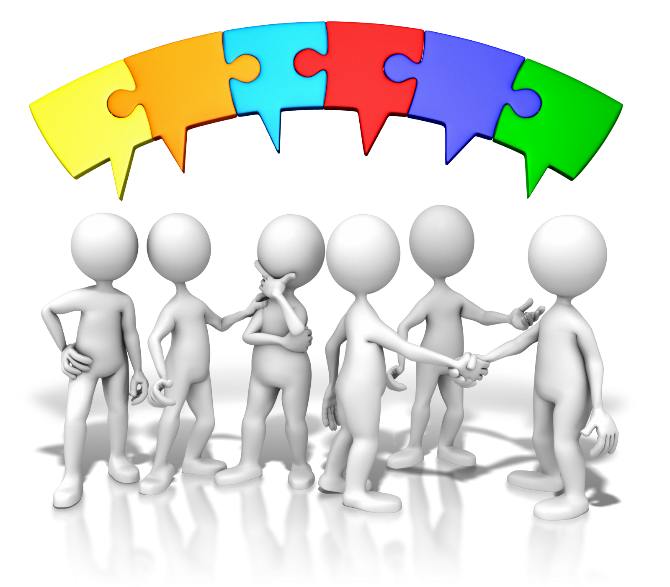 OSE Information 
Help Desk
I-888-320-8384
Monday-Friday 
8:00 AM-5:00 PM
Teri Johnson Chapman, Ed.S. Director
johnsont37@michigan.gov
517-335-0455